Особливості проведення комплексної оцінки сильних і слабких сторін дитини (ст. викладач кафедри психології Троіцька М.Є.)
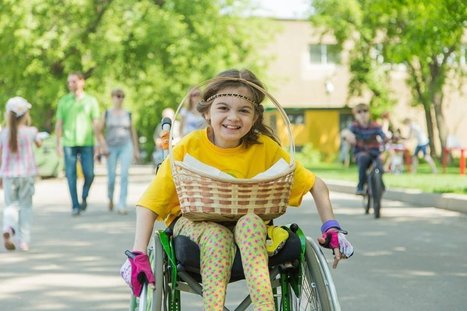 Здійснення комплексної оцінки передуєстворенню індивідуальної програми розвитку для дитини з особливимиосвітніми потребами -
виявлення особливостей її розвитку:
поведінки, 
навчальних пріоритетів, 
конкретних вмінь, 
загального рівня розвитку учня 
тощо
Комплексну оцінку дітей з використанням спеціальних методик слід проводити із залученням відповідних фахівців і батьків
Під оцінкою розуміється процес збирання всебічної інформації про дитину, яка потім використовується для визначення сильних якостей учня та сфер, де їй потрібна додаткова підтримка.
Процес оцінки має на меті визначення актуального рівня розвитку дитини, що дає змогу окреслити відповідні освітні цілі та спланувати навчальні види діяльності.
Процес оцінки учнів з особливими освітніми потребами повинен бути:
комплексним, 
цілеспрямованим,
точнішим, аніж процес оцінки дітей з типовим рівнем розвитку.
Для створення ефективної індивідуальної програми розвитку потрібні спільні дії вчителів, батьків і фахівців.
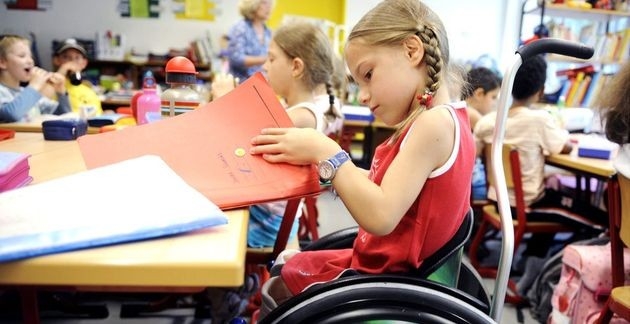 Інформацію про дитину можна одержати:
від батьків, 
дорослих (у тому числі тих, з ким живе дитина), 
від самої дитини, 
від фахівців, які з нею працюють, 
та інших осіб.
Для здійснення комплексної оцінки сильних і слабких сторін дитини доцільно застосовувати модель психолого-медико-педагогічного супроводу М.Р. Бітянової.
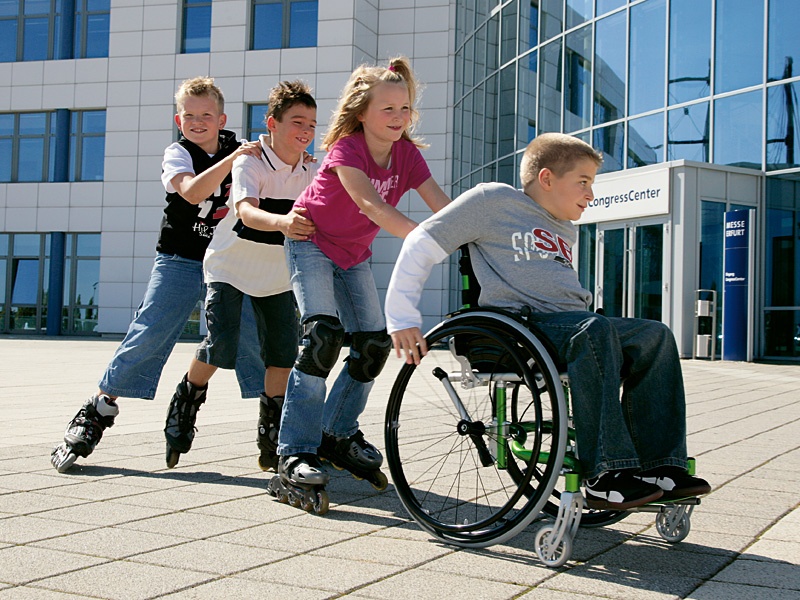